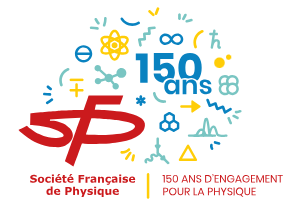 Atelier contre le harcèlement
Le harcèlement dans les laboratoires de recherche
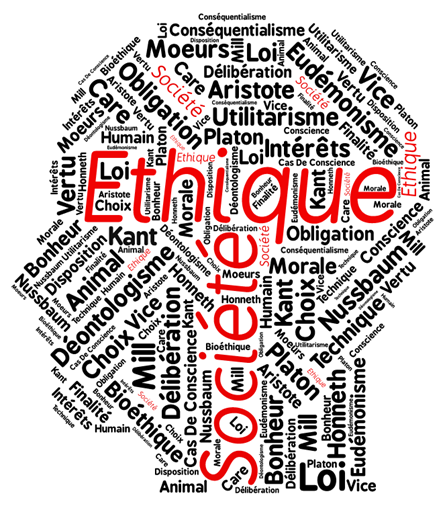 Michèle LEDUC
Physicienne, directrice de recherche CNRS émérite à l’ENS
Membre du COMETS (Comité d’éthique du CNRS) 2012-2021
Membre du CoFIS (Conseil français de l’intégrité scientifique)
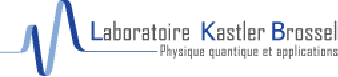 Congrès général de la SFP 150 ans    15 mars 2023
2
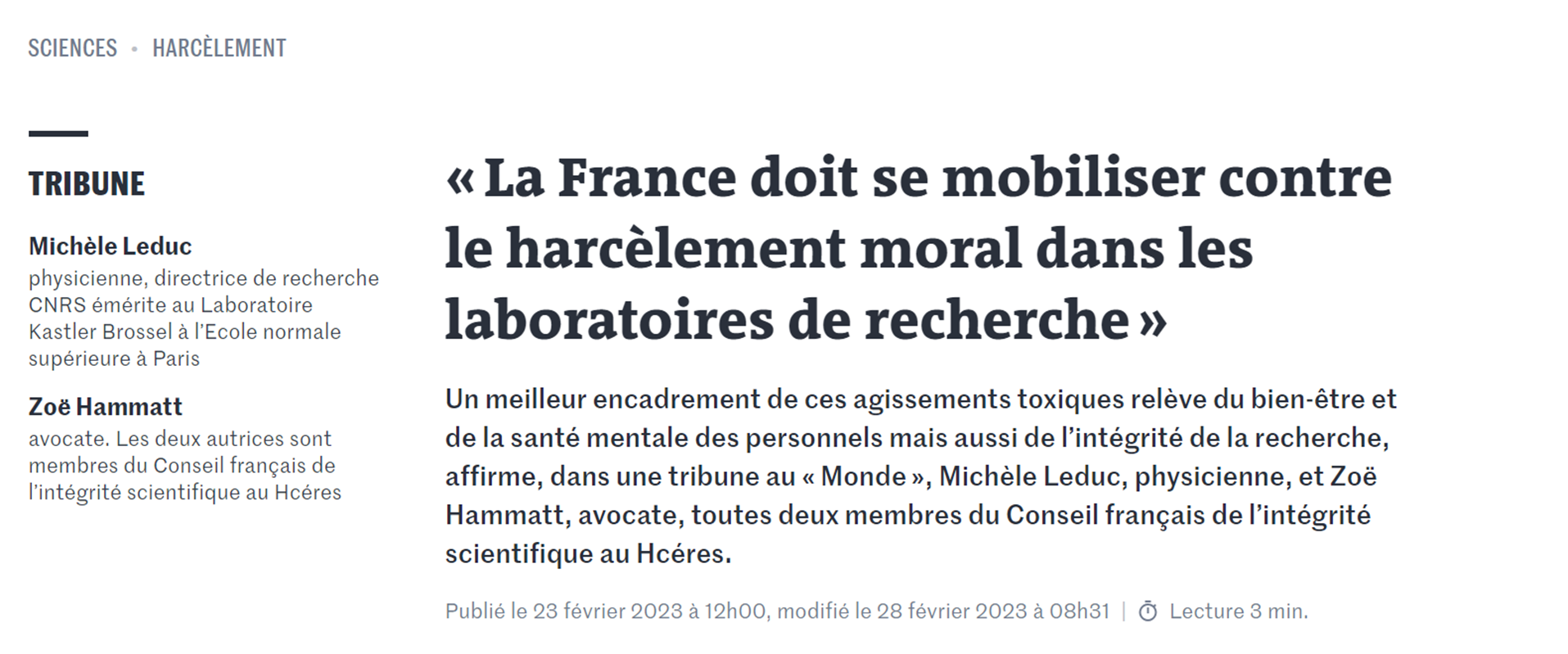 Le Monde le 23/02/2023
3
Le harcèlement moralTypologie variée
Harassment
Pressions excessives (violentes ?) d’un responsable de projet sur ses collaborateurs
Objectif : des résultats au plus vite
Bullying
Mise au placard d’un collaborateur
Humiliation, dénigrement…
4
ContexteLa pression sur les personnels dans la recherche
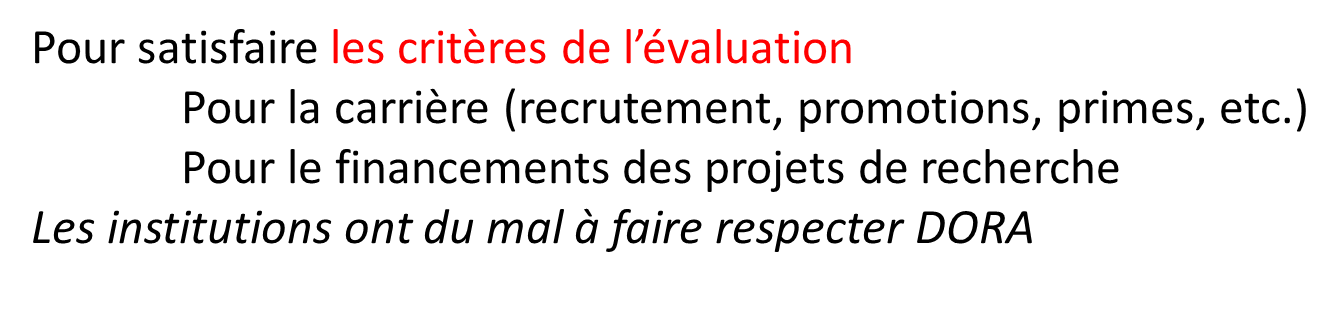 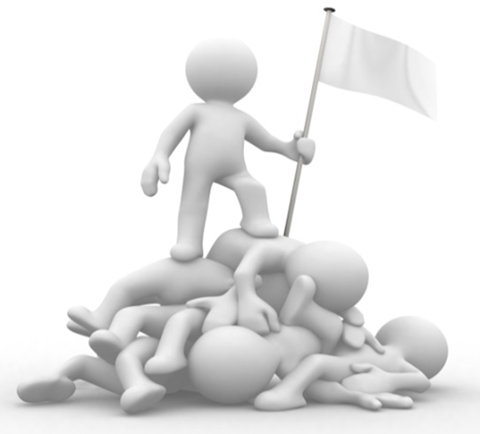 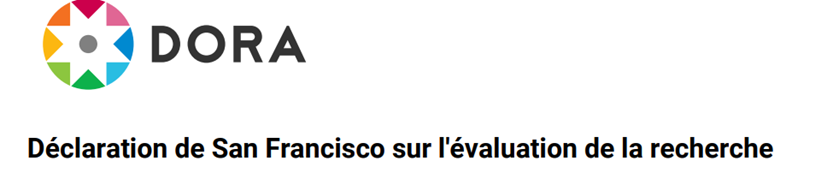 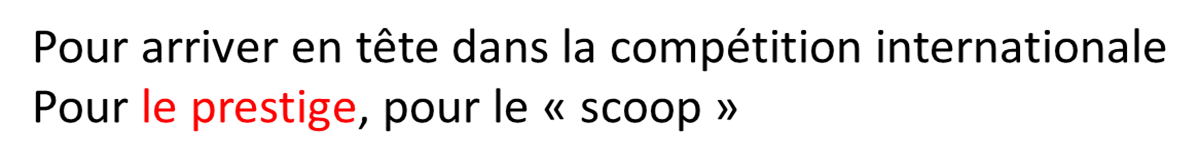 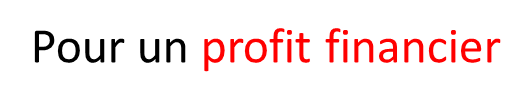 5
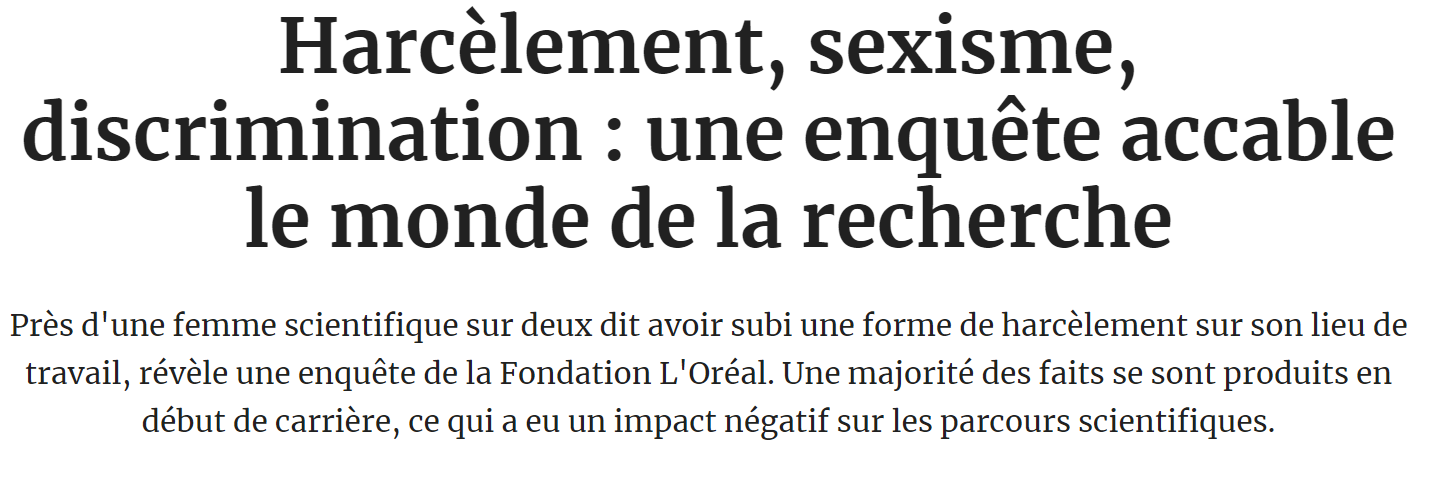 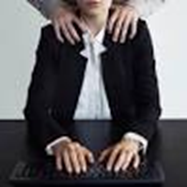 Les Echos le 17/03/2023
Sondage international dans les disciplines de la science, de la technologie, et des mathématiques 
Dans 50 institutions publiques et privées
5200 scientifiques
6
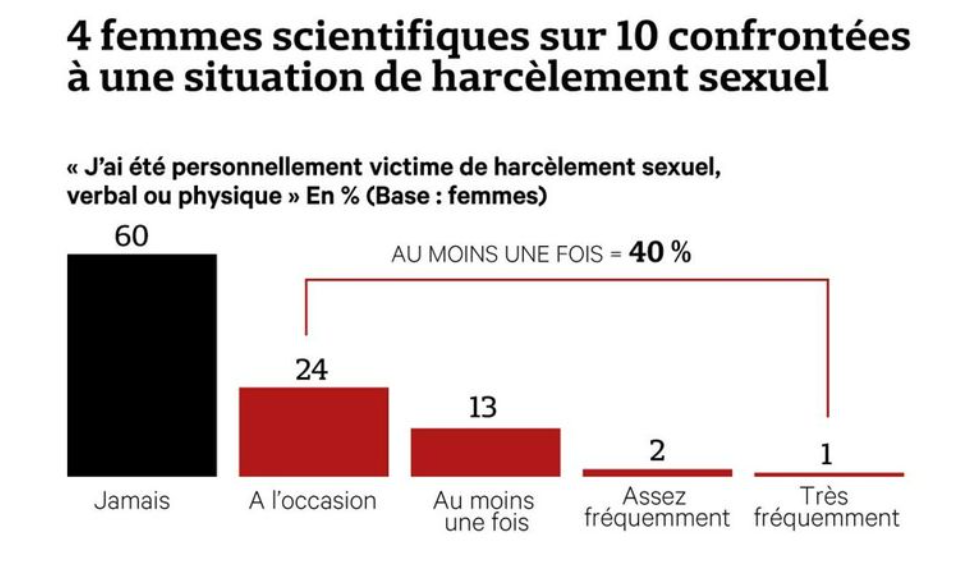 7
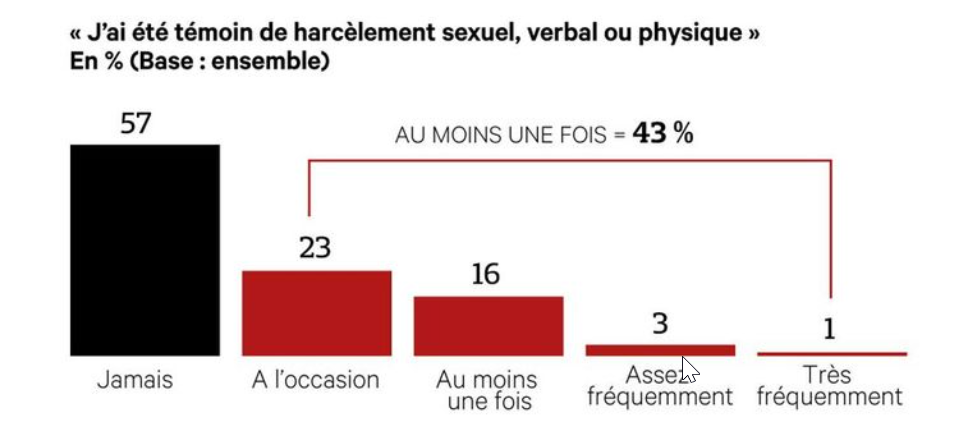 8
Les difficultés du signalement
Hésitation des victimes à faire un signalement
		Peur du retour de bâton
		Manque de preuves mesurables
		Isolement
		Ignorance des possibilités de recours
Cellules d’écoute dans les institutions ?
	         Inexistantes  (fréquent pour harcèlement, plus courant pour les VSS)	
	       Mal définies et englobant tous les mauvais comportements
	       Difficiles à repérer sur internet
9
Les sanctions contre le harcèlement
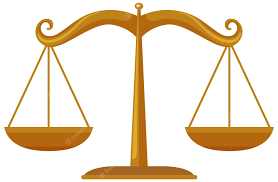 Un délit puni par la loi 
« Aucun salarié ne doit subir les agissements répétés de harcèlement moral qui ont pour objet ou pour effet une dégradation de ses conditions de travail susceptible de porter atteinte à ses droits »
Par les établissements de recherche
Un DR  CNRS à l’IHU de Marseille révoqué en 2017 pour agression sexuelle contre deux étudiantes 
				Au BO du CNRS avril 2023
Un DR CNRS à Strasbourg suspendu pour 6 mois pour harcèlement sexuel sur deux étudiantes
Un chef d’équipe médicale au CEA  à Fontenay-aux-Roses suspendu pour 3 mois pour harcèlement moral
10
La discussion est ouverte
Voir l’avis du COMETS
https://comite-ethique.cnrs.fr/avis-du-comets-le-harcelement-sexuel-dans-les-laboratoires-quelques-considerations-ethiques/
Sur Bullying : S    Tauber Nature 2023,    M Mahmoudi, Nature 2023
11